СОЗВЕЗДИЕ ДЕВА
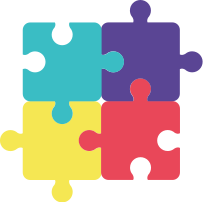 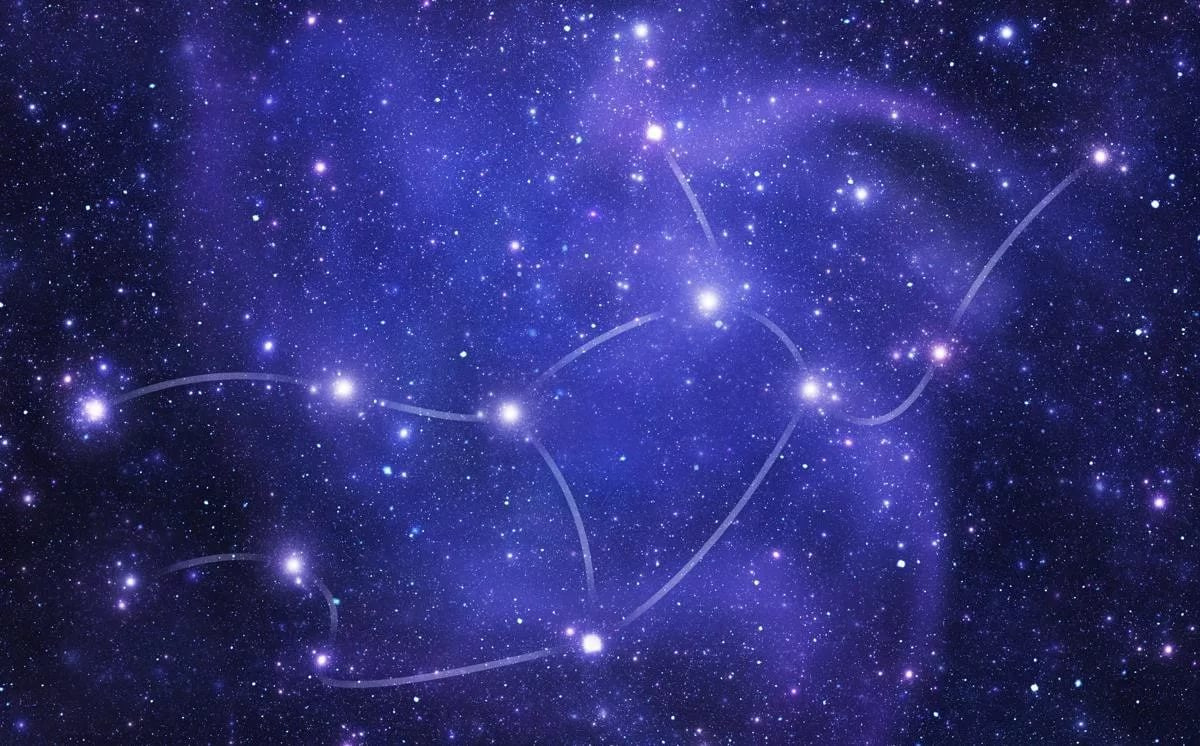 АСТРОНОМИЯ
МЕТОДИСТ.САЙТ
ДЕ́ВА — ЭКВАТОРИАЛЬНОЕ ЗОДИАКАЛЬНОЕ СОЗВЕЗДИЕ, ЛЕЖАЩЕЕ МЕЖДУ ЛЬВОМ И ВЕСАМИ. В СОЗВЕЗДИИ ДЕВЫ В СОВРЕМЕННУЮ ЭПОХУ РАСПОЛОЖЕНА ТОЧКА ОСЕННЕГО РАВНОДЕНСТВИЯ.
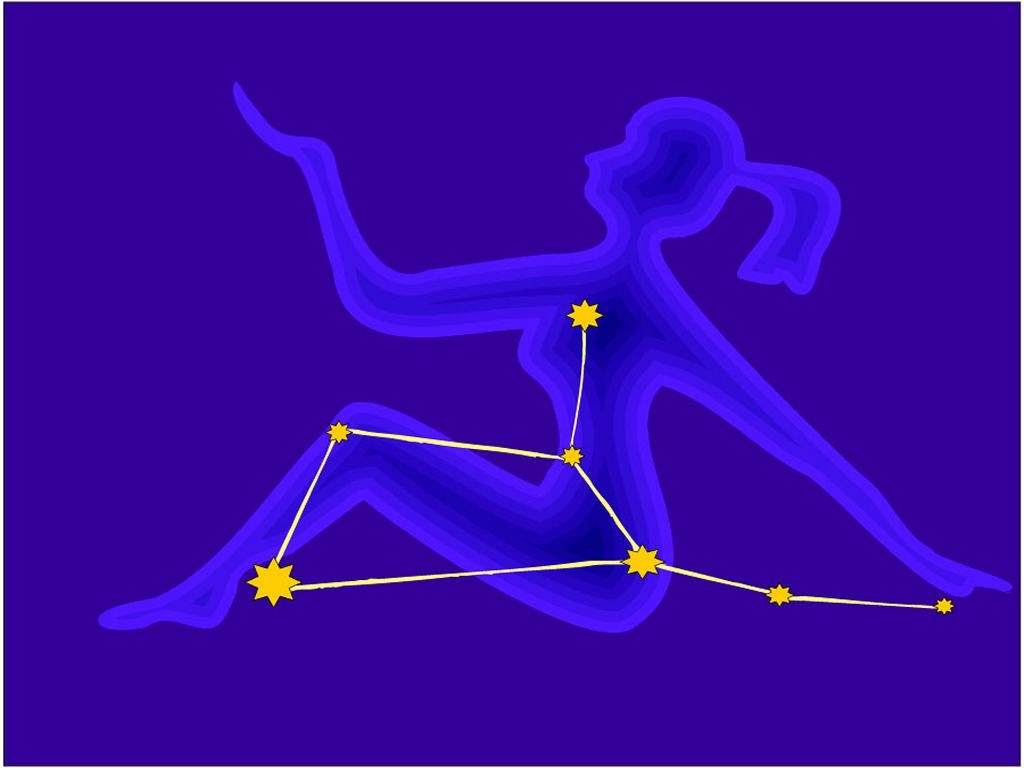 Самая яркая звезда — Спика (α Девы)
СОЛНЦЕ НАХОДИТСЯ В СОЗВЕЗДИИ С 16 СЕНТЯБРЯ ПО 30 ОКТЯБРЯ.
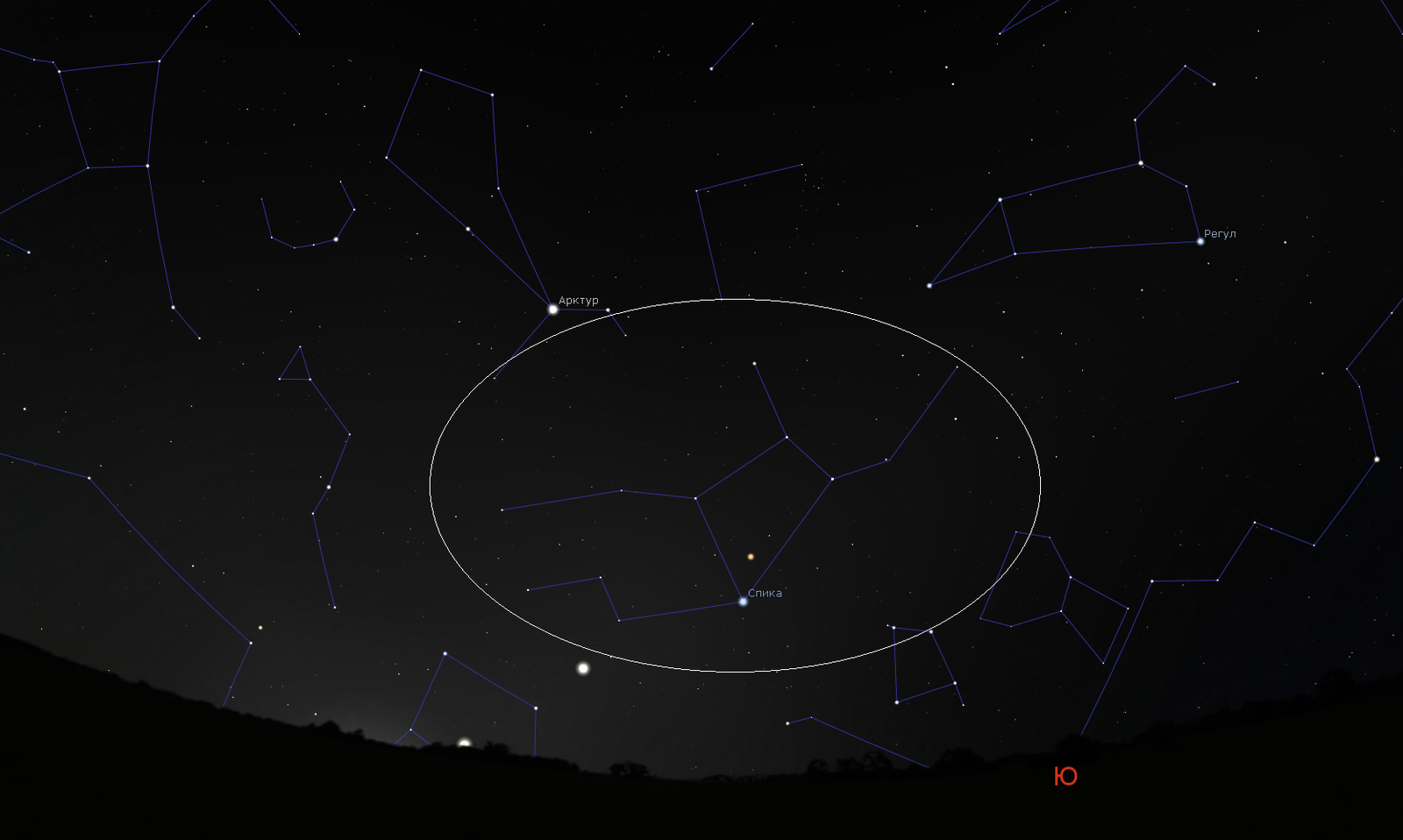 В 2020 году Солнце пребывает знаке Девы с 22 августа 2020 18:45 по 22 сентября 2020 16:31 MSK (Московское время). Среднестатистические даты прохождения Солнца через этот зодиакальный сектор: 23 августа - 22 сентября.